Інтелектуальна обдарованість
сутність, ознаки та різновиди
1
Сутність
2
Ознаки
3
Різновиди
Slide title
Інтелектуальна обдарованість
високий рівень розвитку інтелектуальних здібностей, що дозволяє учневі швидко оволодівати поняттями, легко запам’ятовувати та зберігати інформацію, встигати у багатьох галузях знань.
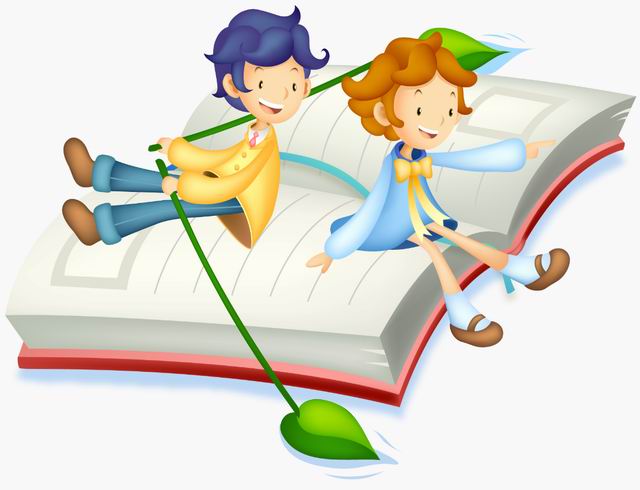 Концепція Джозефа Рензуллі
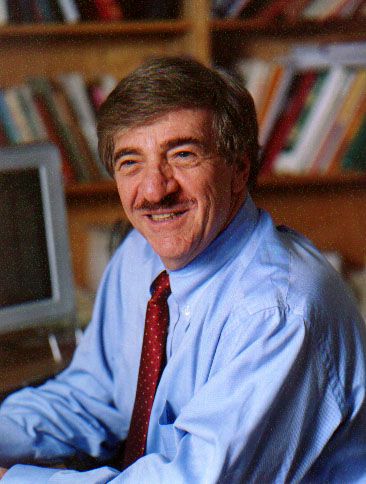 Складники обдарованості:
інтелектуальні здібності;
креативність;
висока мотивація.
Джозеф Рензуллі Структура обдарованості
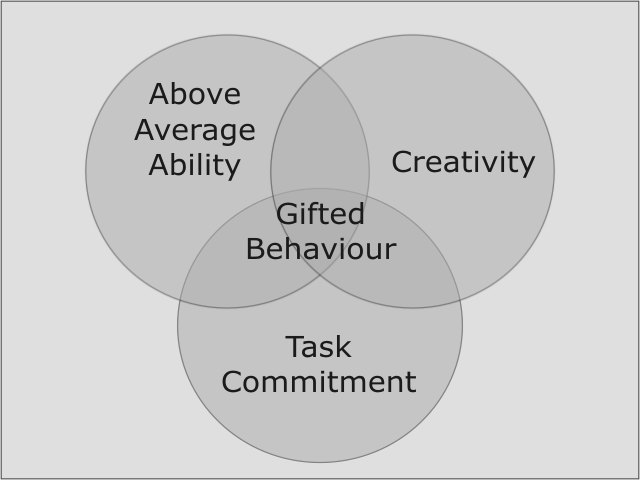 Ознаки обдарованості
Різновиди інтелектуальної обдарованості
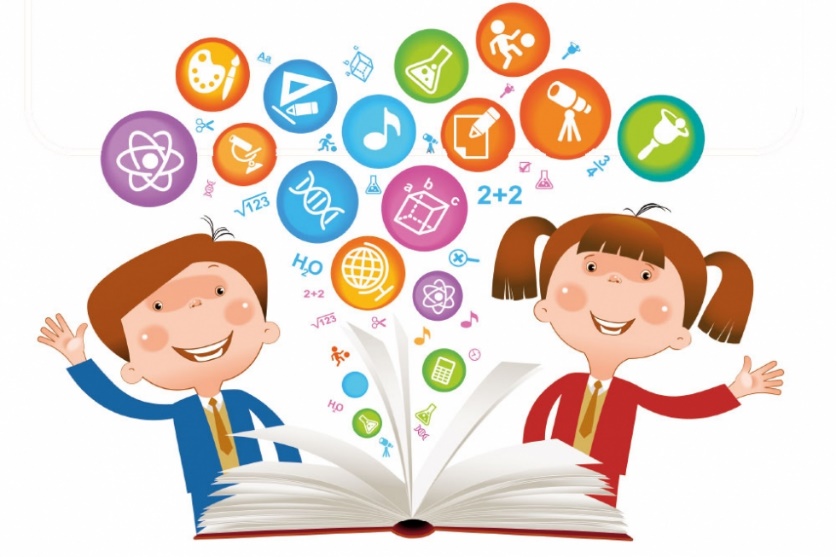 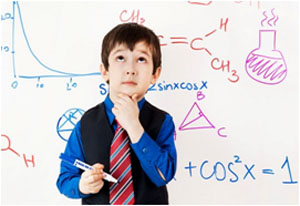 Дякую за увагу!